Fonte: Acervo Pessoal Fernanda B.
Fonte: Acervo Pessoal Fernanda B.
Fonte: Acervo Pessoal Fernanda B.
Fonte: Acervo Pessoal Fernanda B.
Fonte: Acervo Pessoal Fernanda B.
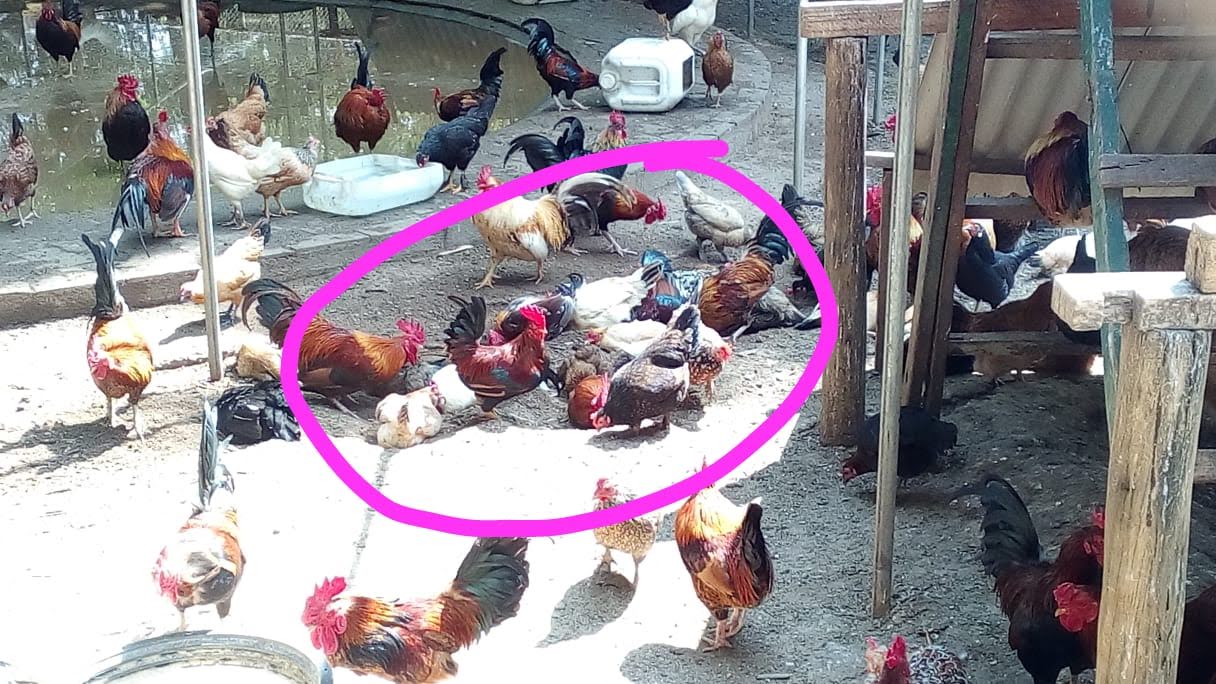 Fonte: Acervo Pessoal Vivian Renata Kida
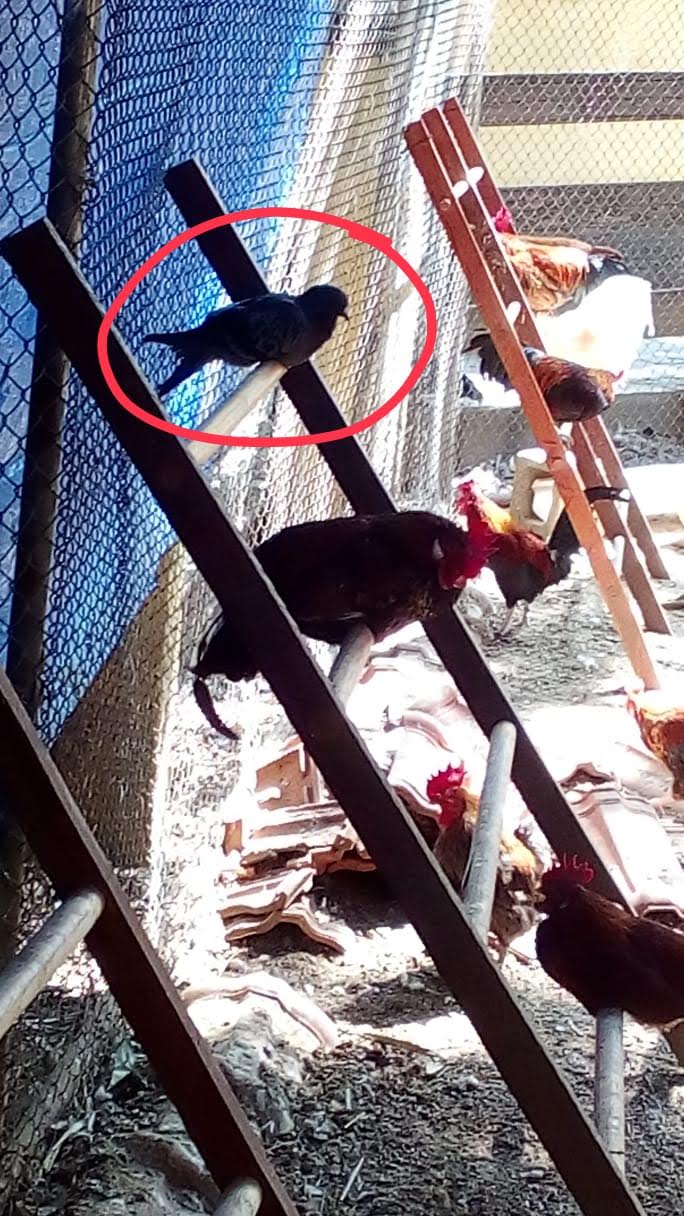 Fonte: Acervo Pessoal Vivian Renata Kida
Fonte: Acervo Pessoal Fernanda B.
Fonte: Acervo Pessoal Fernanda B.
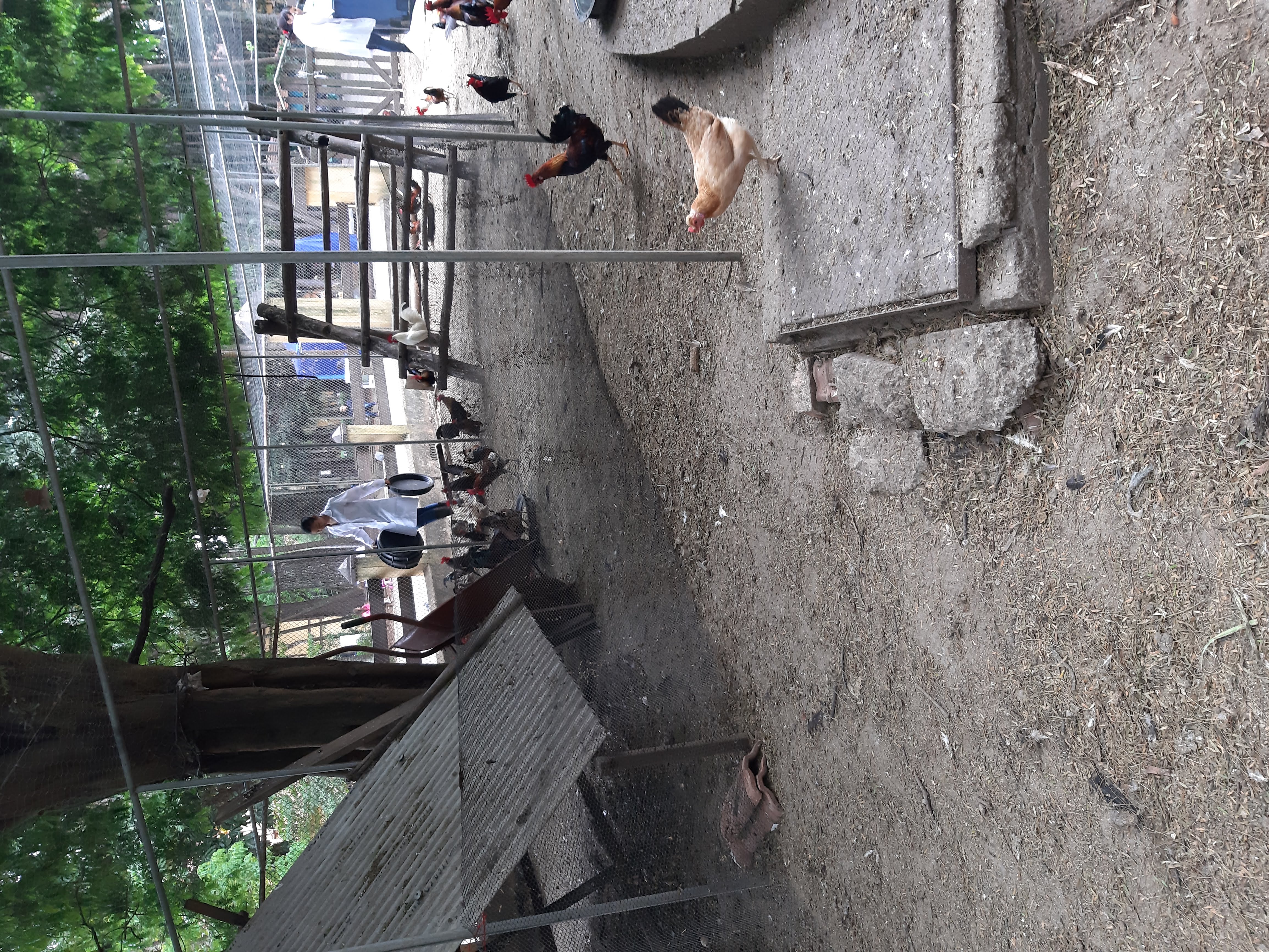 Fonte: Acervo Pessoal Fernanda B.
Fonte: Acervo Pessoal Fernanda B.
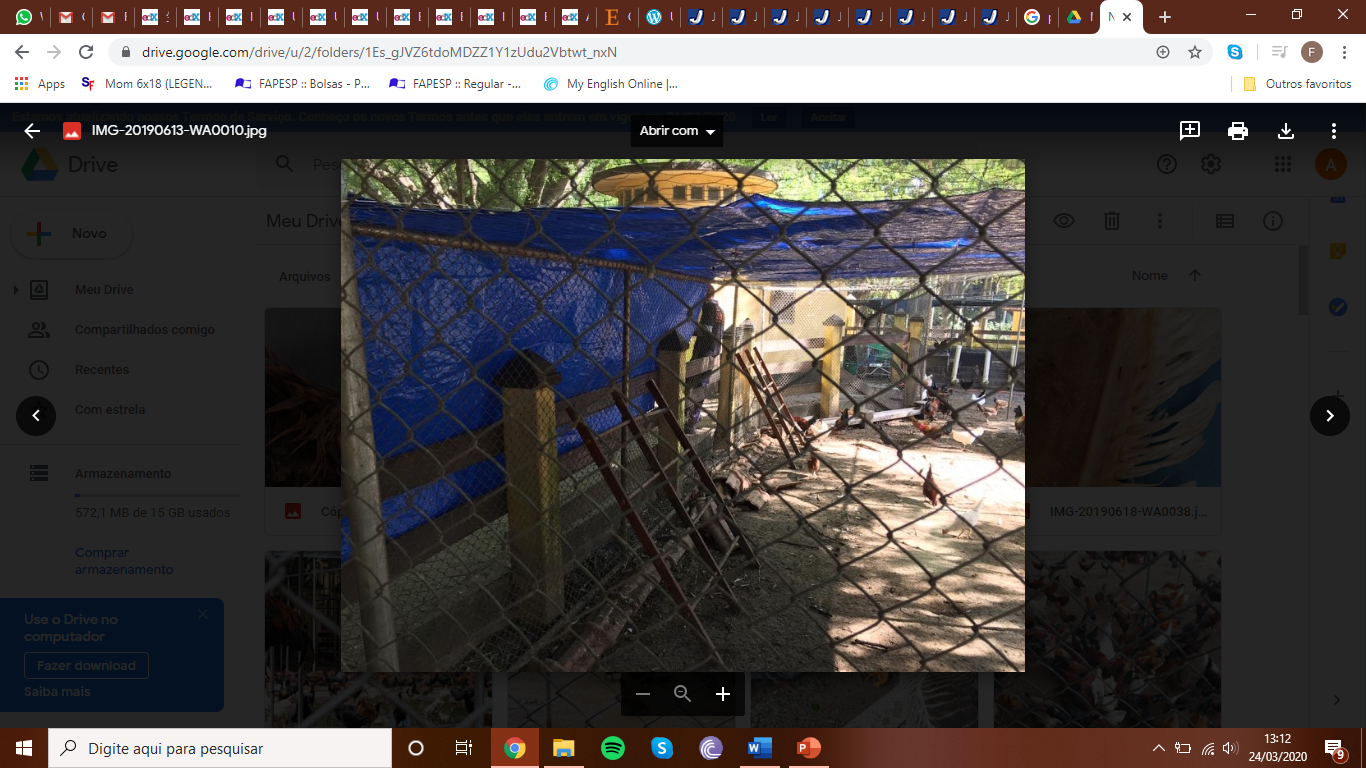 Fonte: Acervo Pessoal Fernanda B.
Fonte: Acervo Pessoal Fernanda B.
Fonte: Acervo Pessoal Fernanda B.
Fonte: Acervo Pessoal Fernanda B.
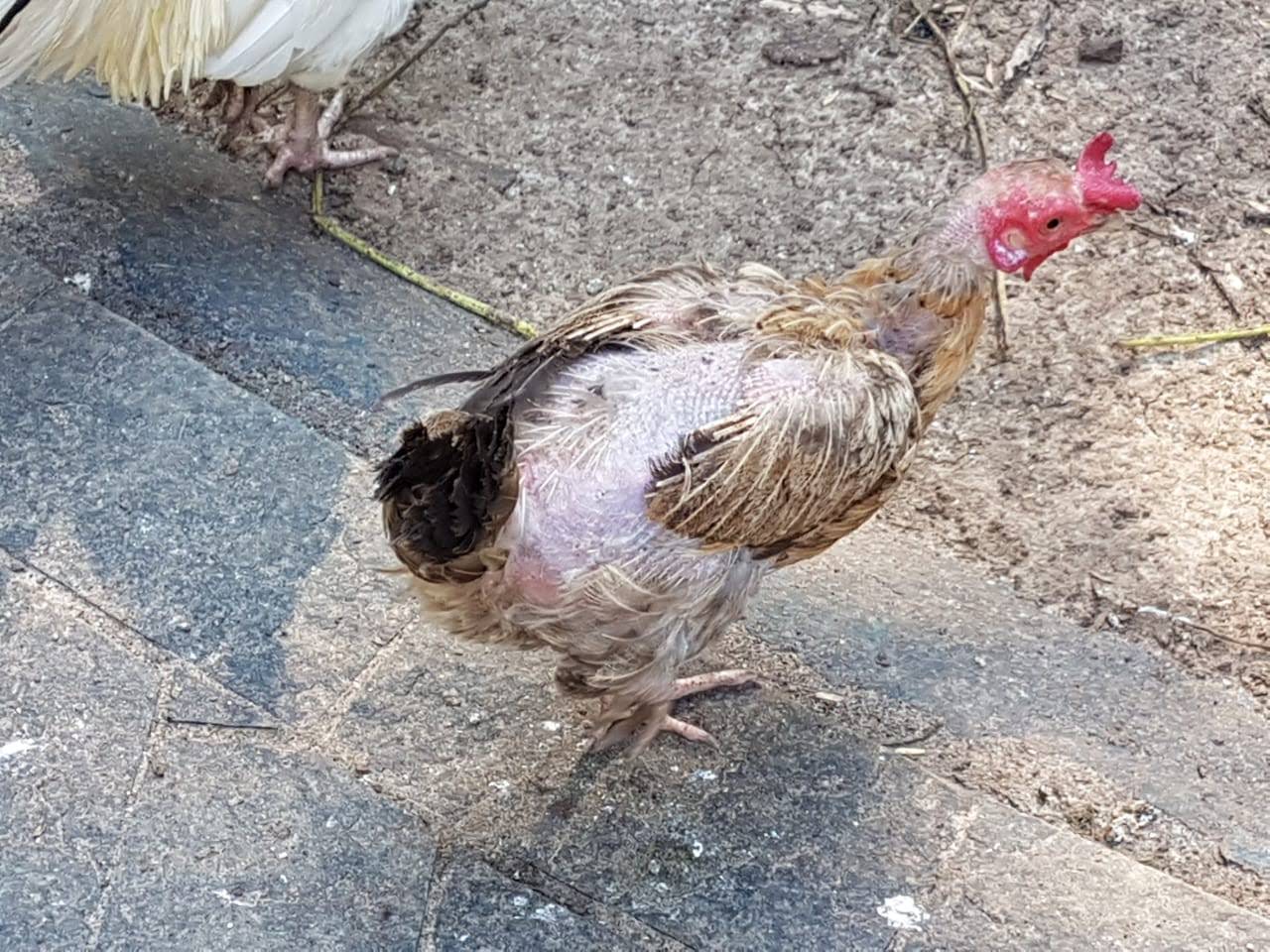 Fonte: Acervo Pessoal Fernanda B.
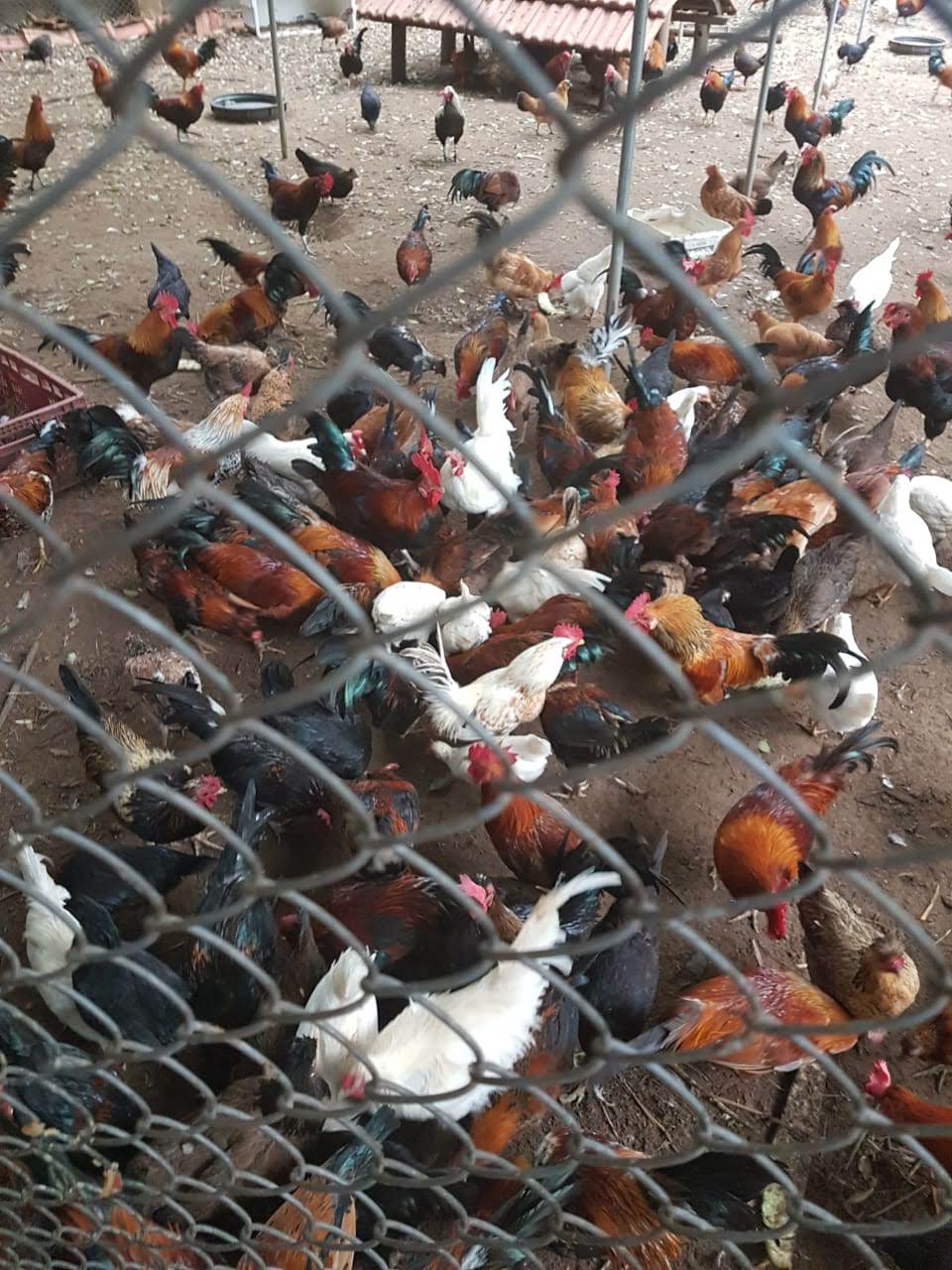 Fonte: Acervo Pessoal Fernanda B.
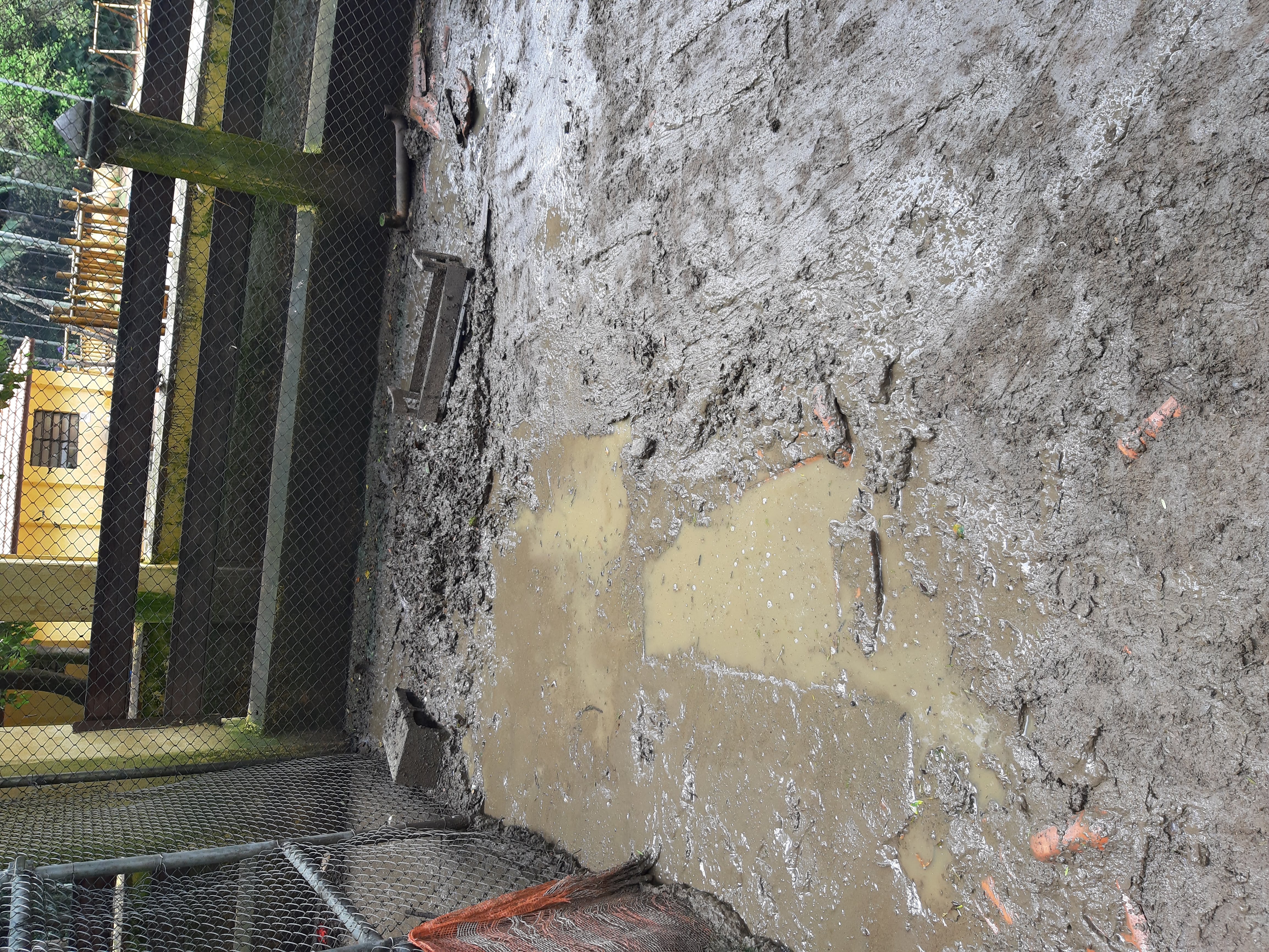 Fonte: Acervo Pessoal Fernanda B.
Fonte: Acervo Pessoal Fernanda B.
Fonte: Acervo Pessoal Fernanda B.
Fonte: Acervo Pessoal Fernanda B.
Fonte: Acervo Pessoal Fernanda B.
Fonte: Acervo Pessoal Fernanda B.
Fonte: Acervo Pessoal Fernanda B.
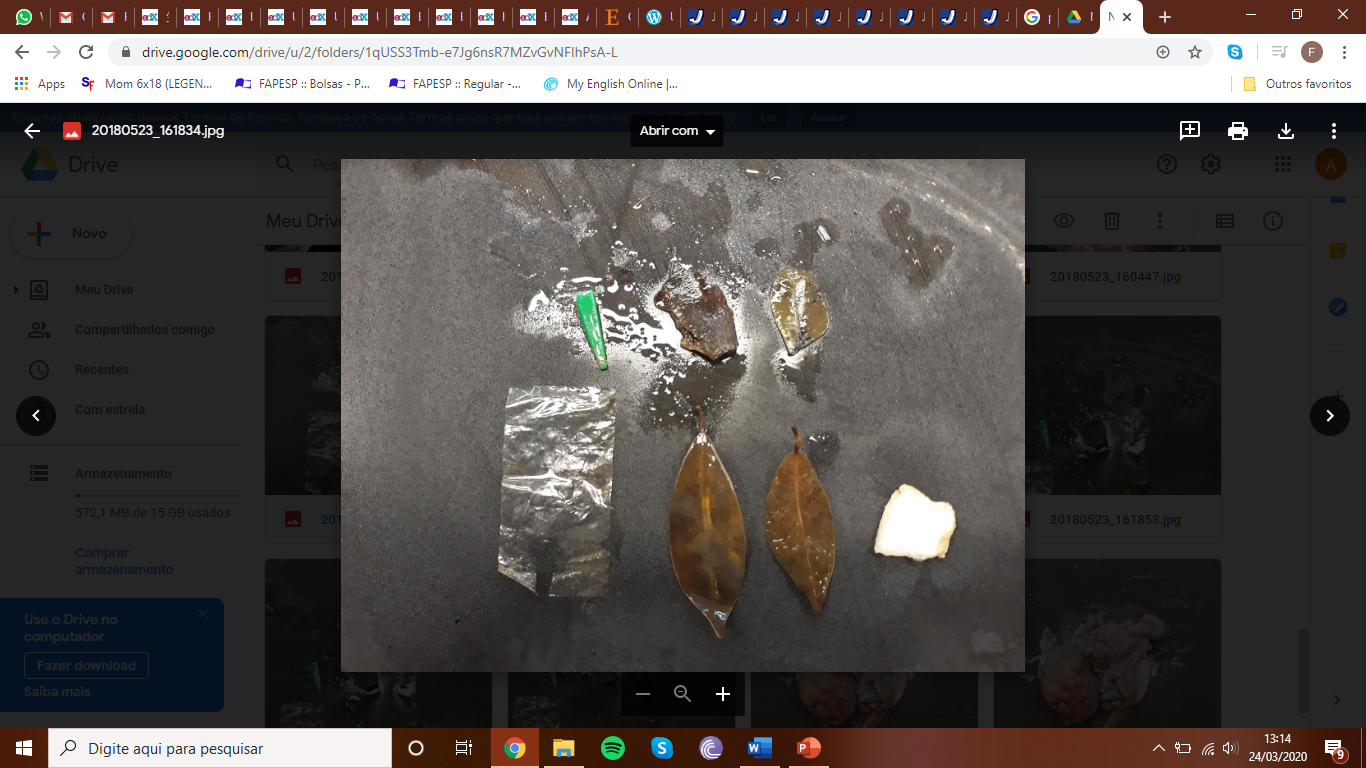 Conteúdo retirado do papo
Fonte: Acervo Pessoal Fernanda B.
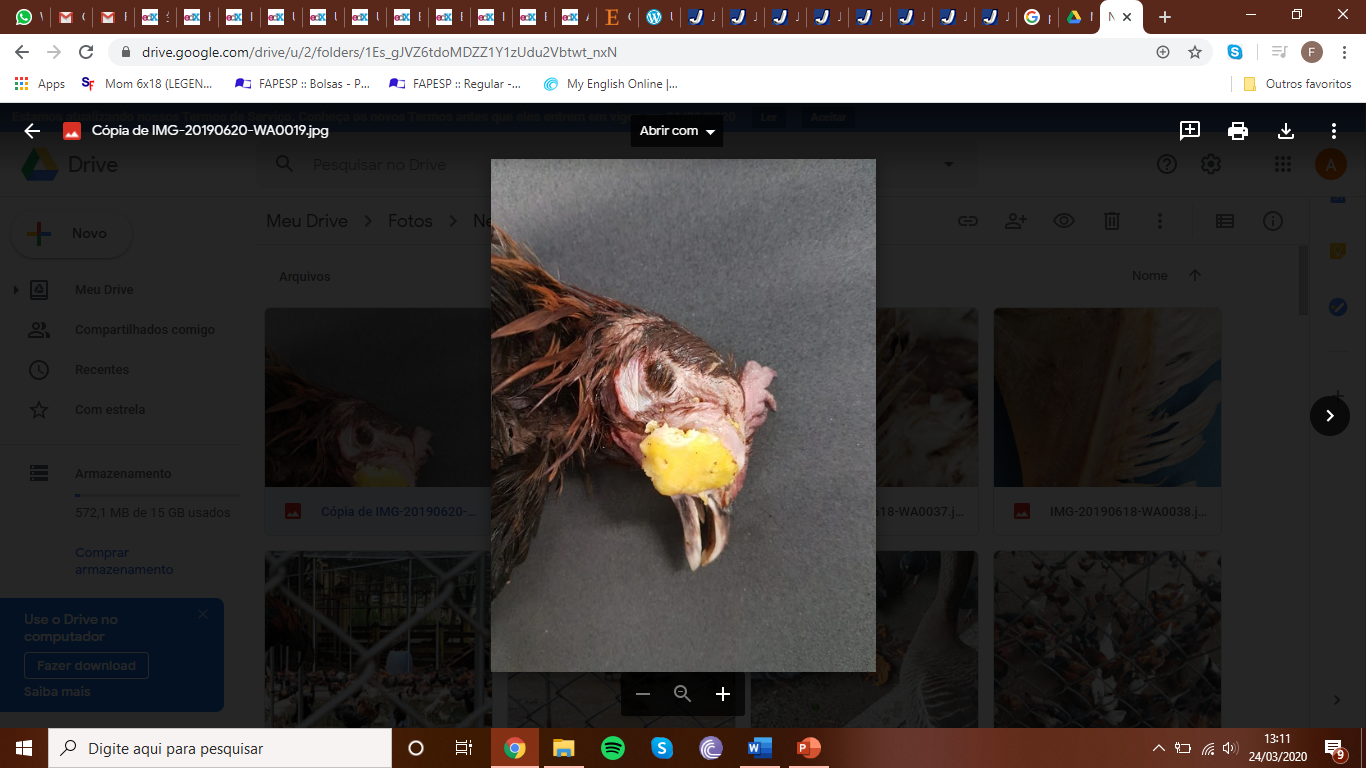 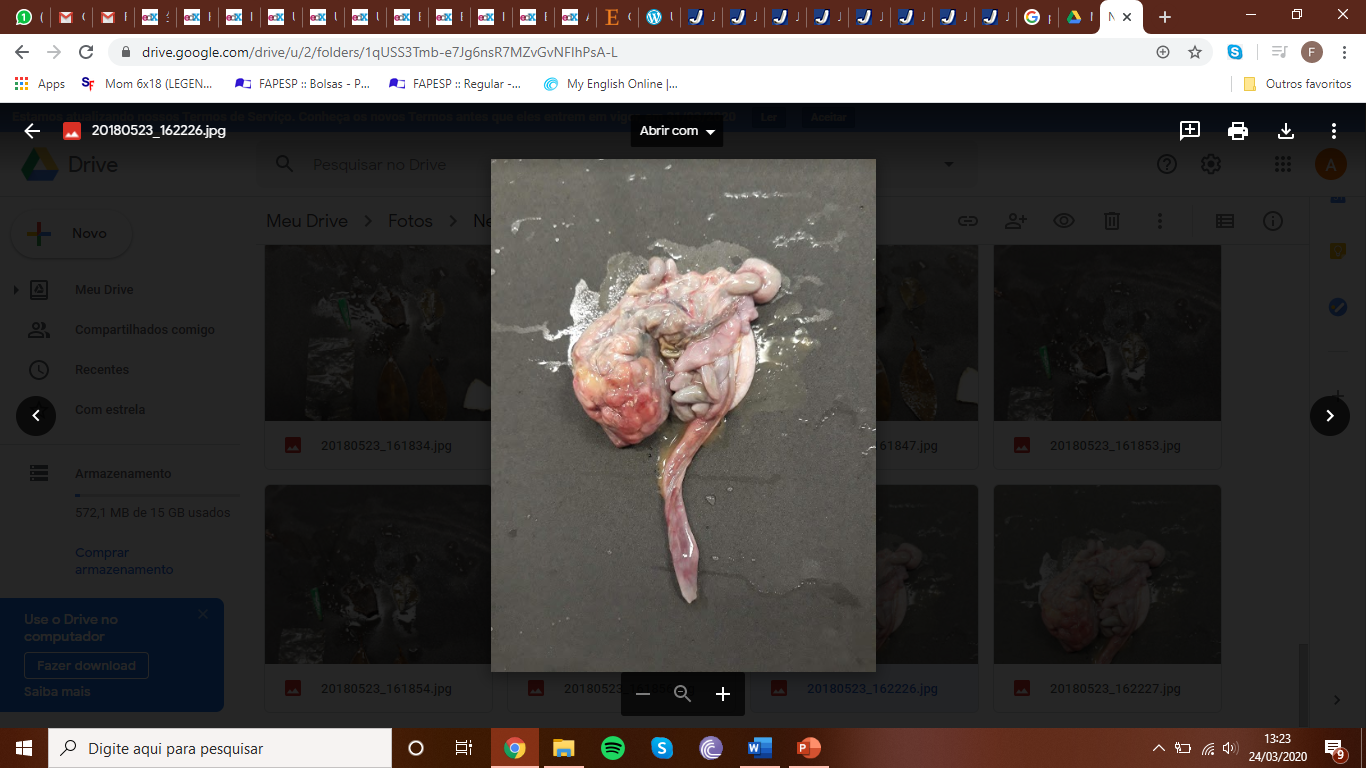 Fonte: Acervo Pessoal Fernanda B.
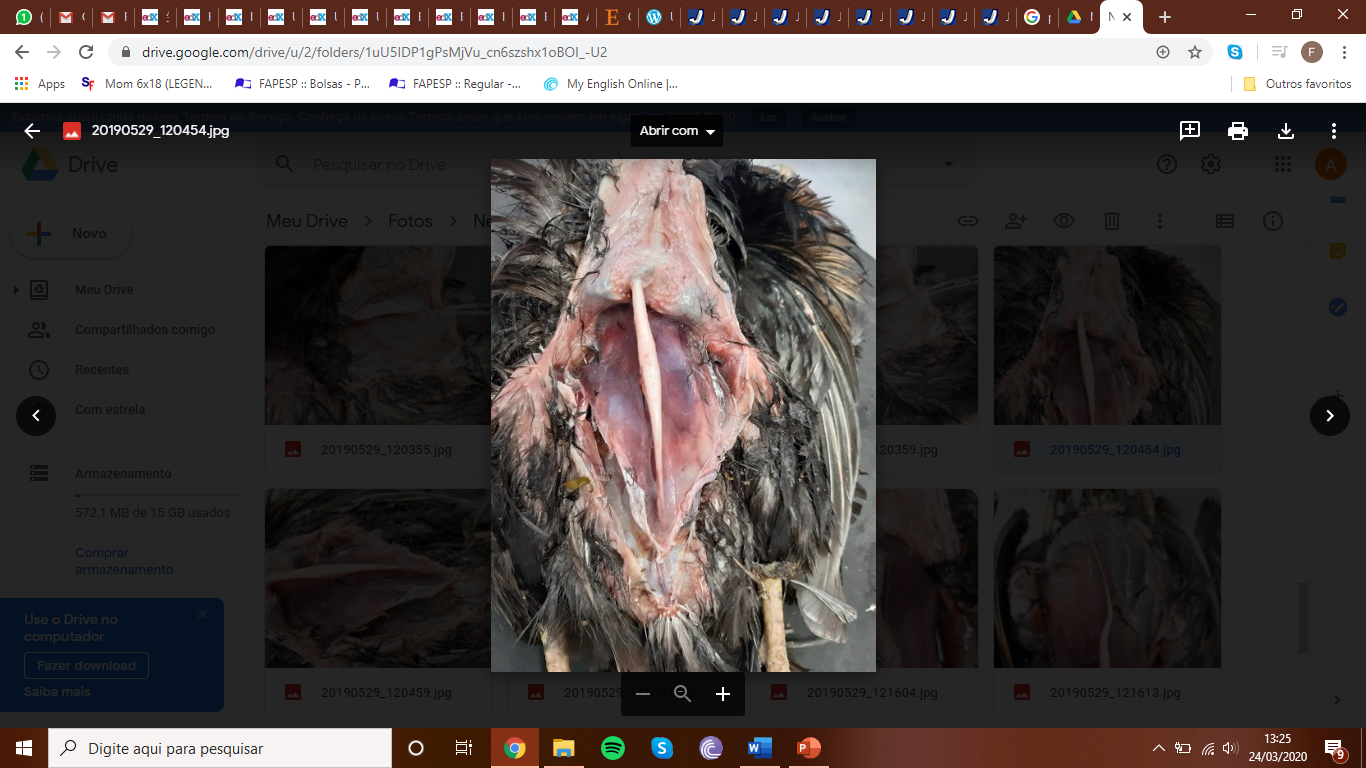 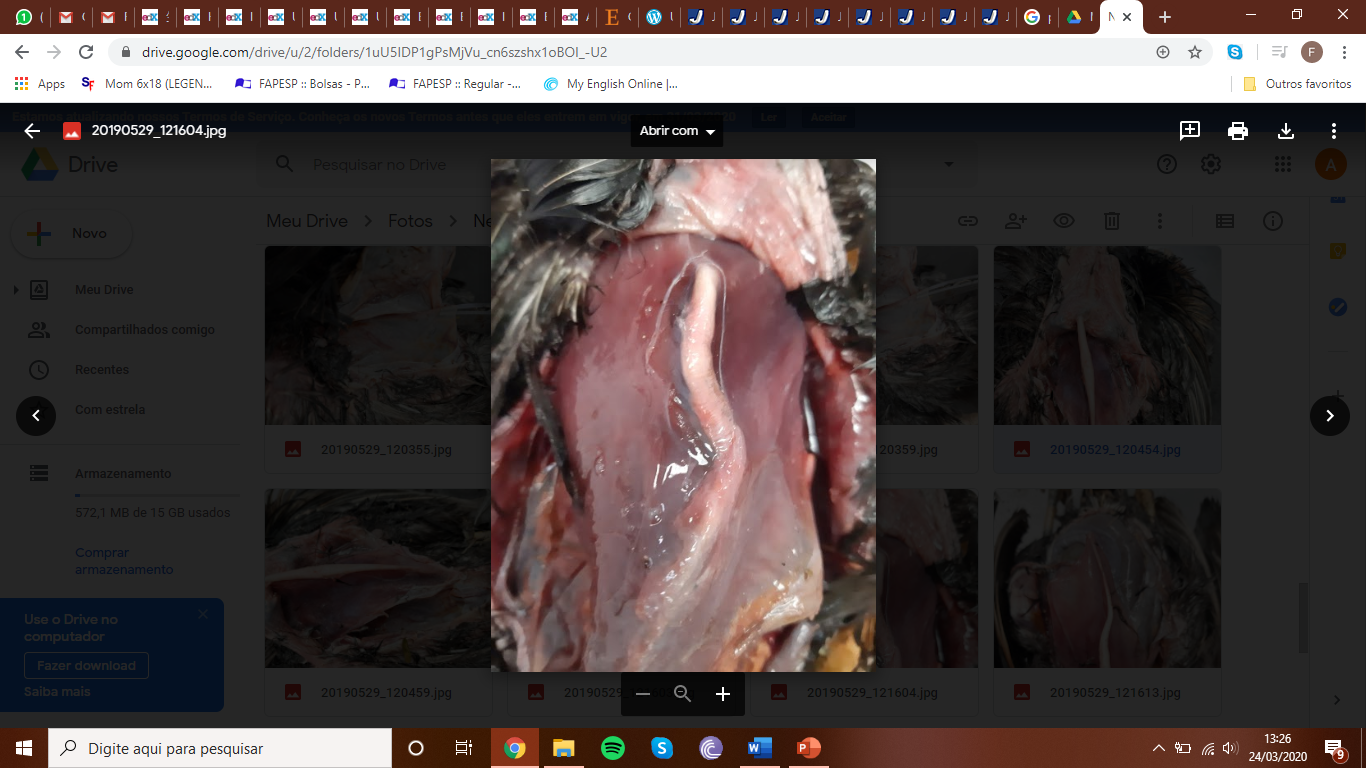 Fonte: Acervo Pessoal Fernanda B.
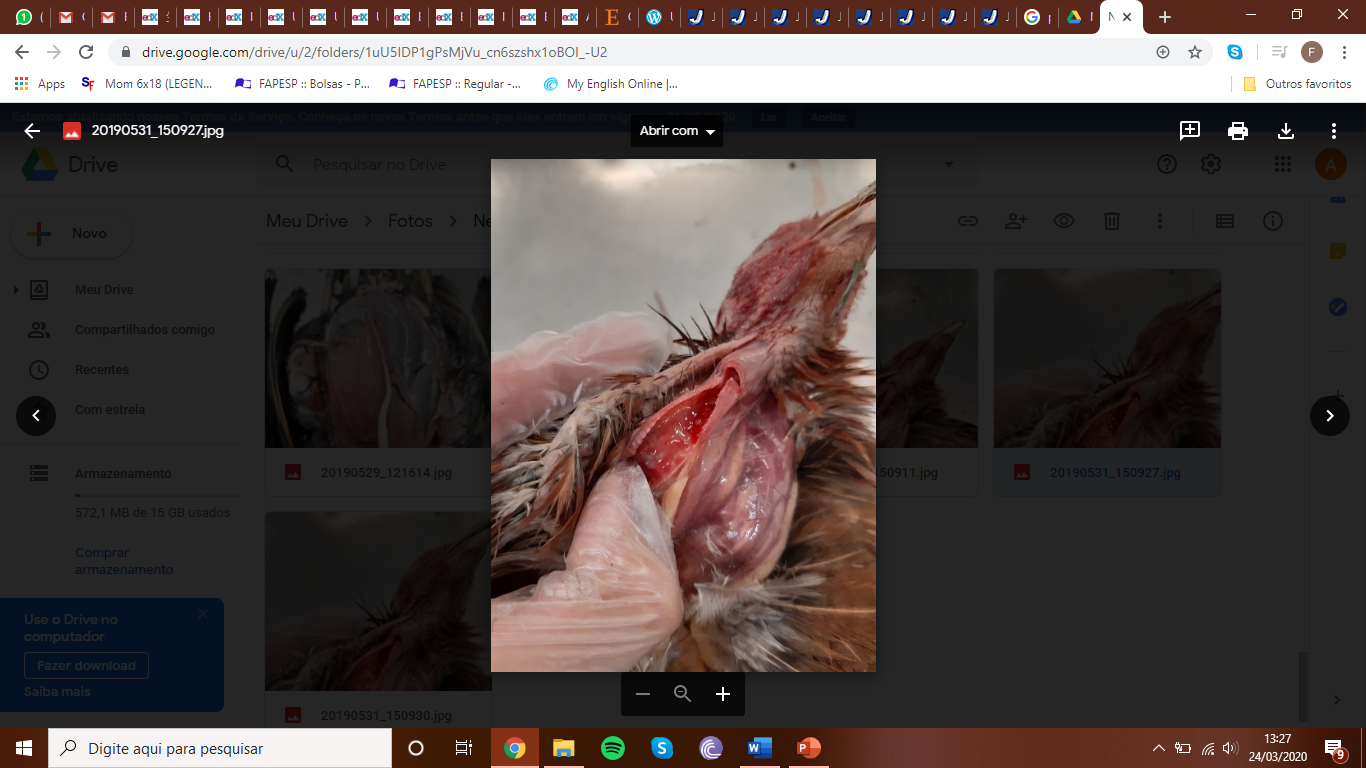 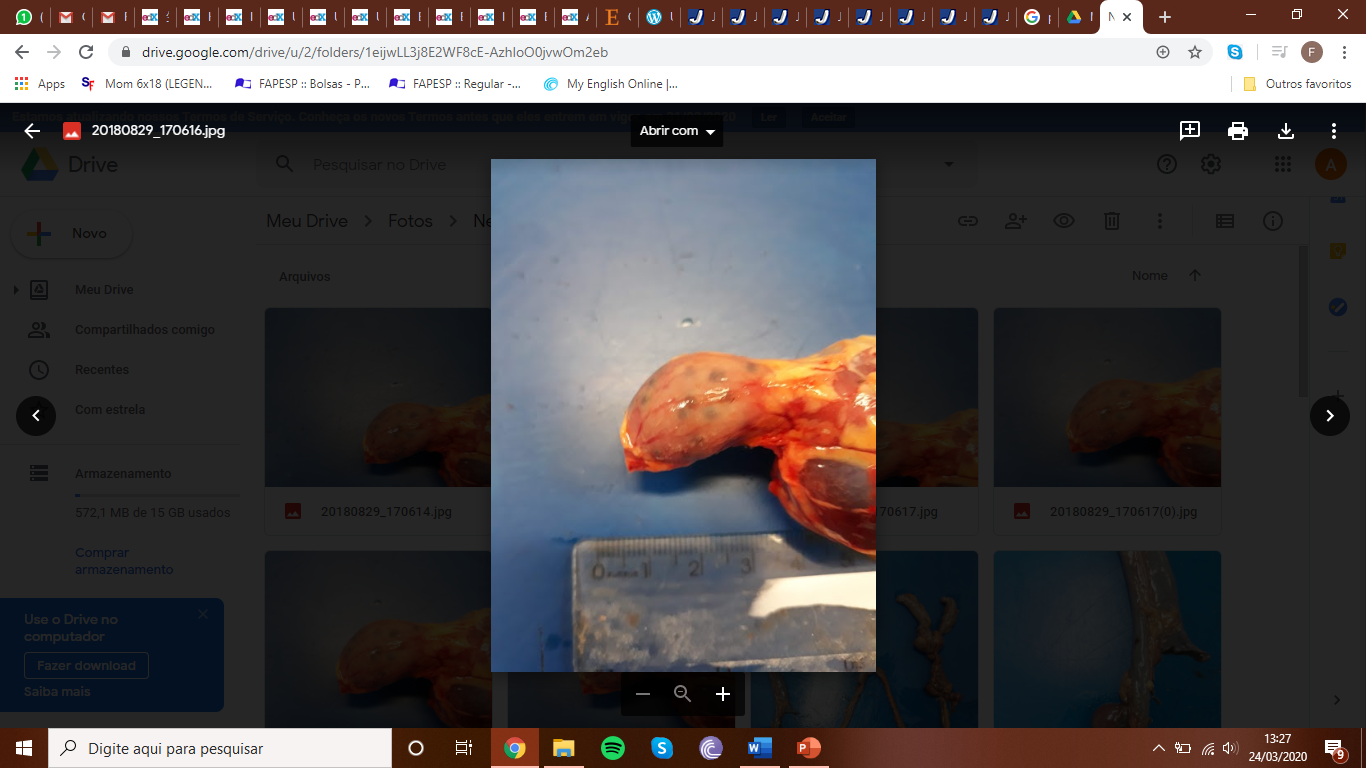 Moela
Fonte: Acervo Pessoal Fernanda B.
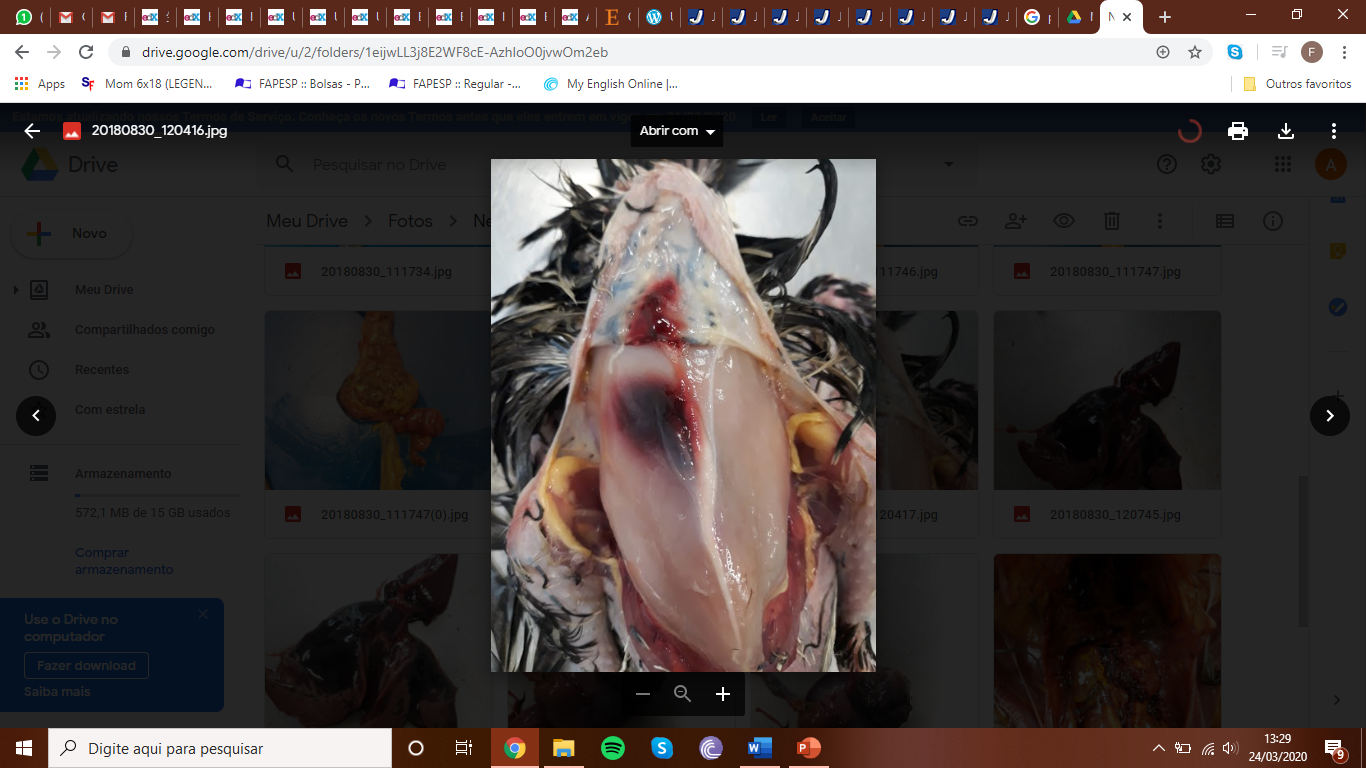 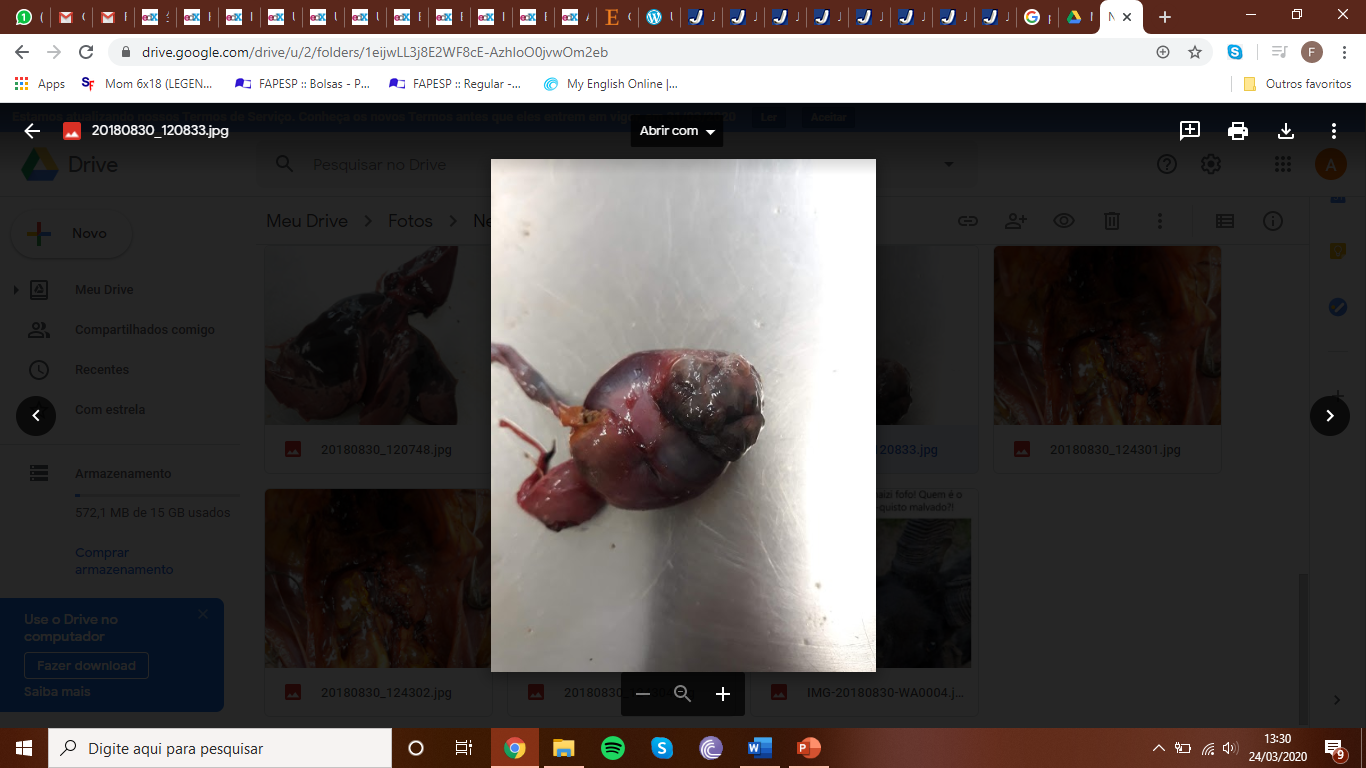 Moela
Fonte: Acervo Pessoal Fernanda B.
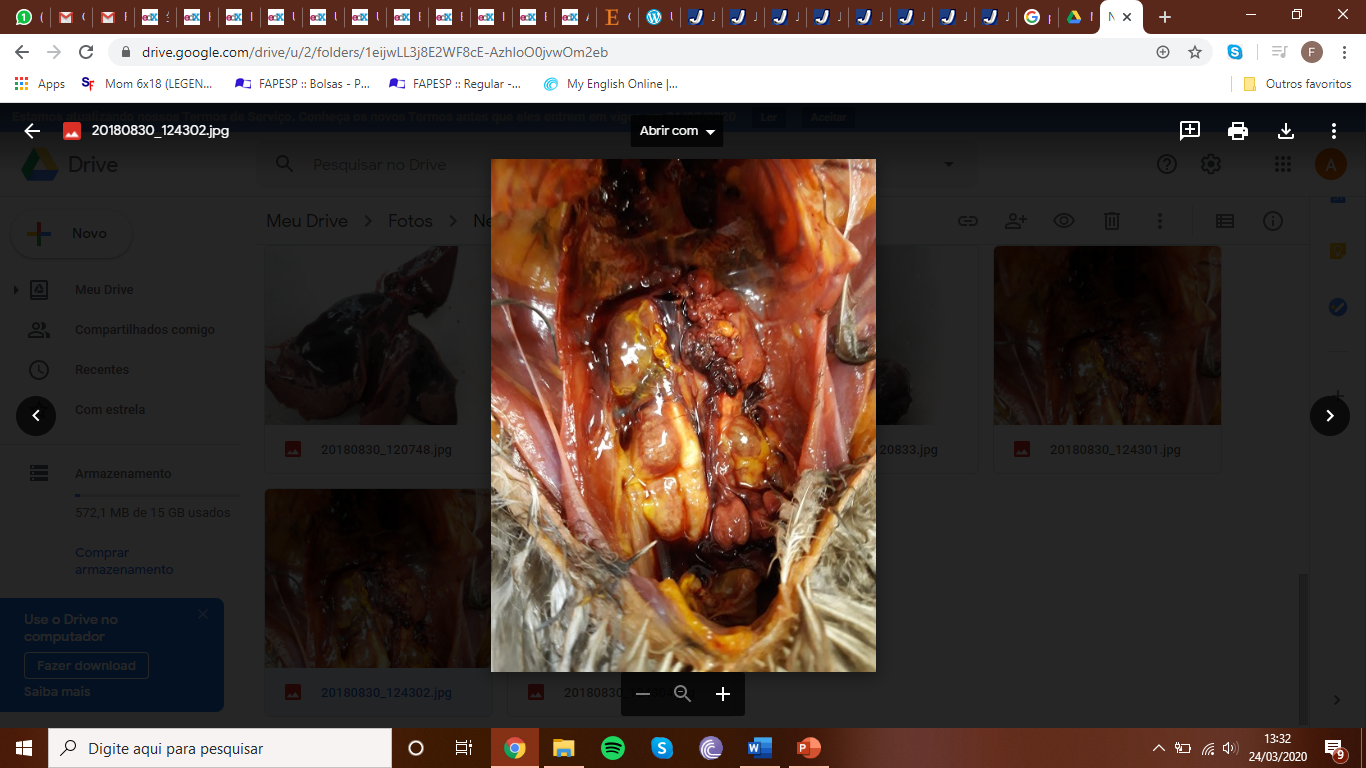 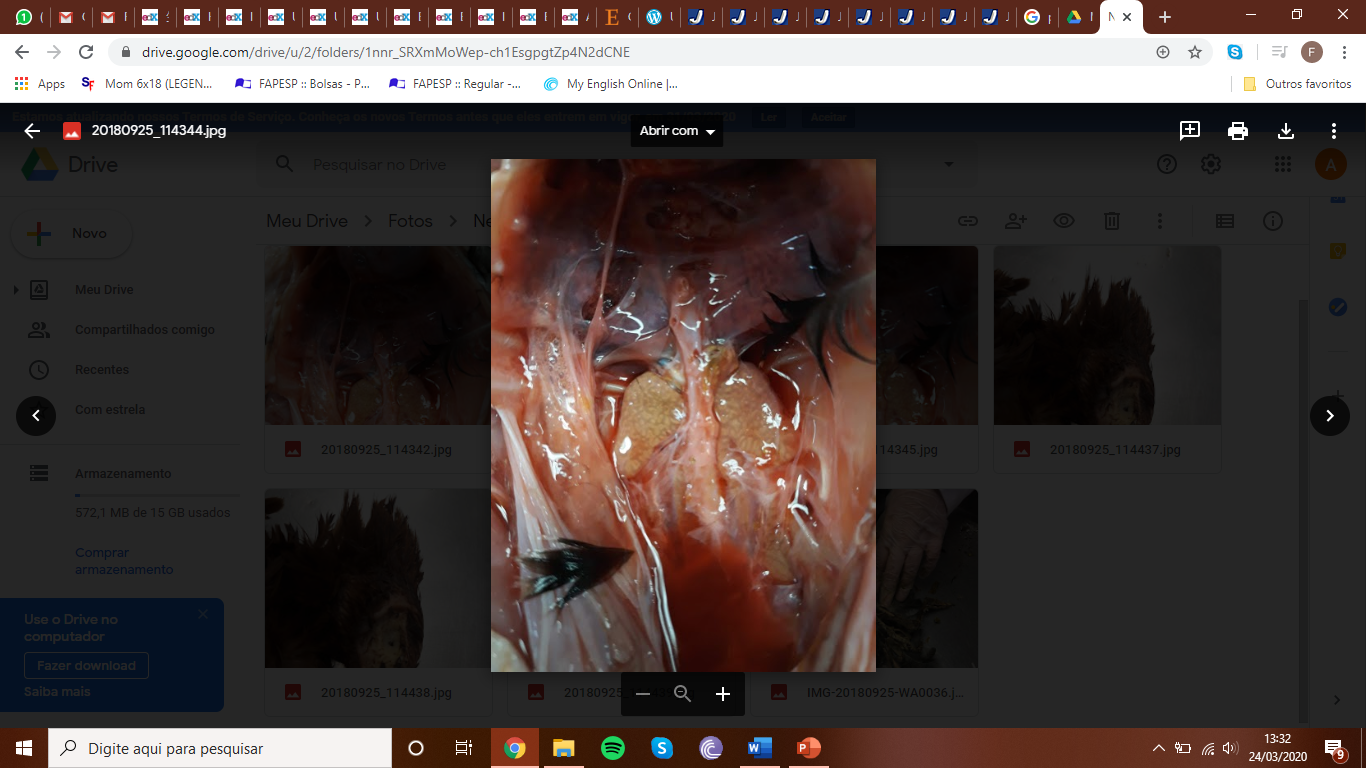 Fonte: Acervo Pessoal Fernanda B.
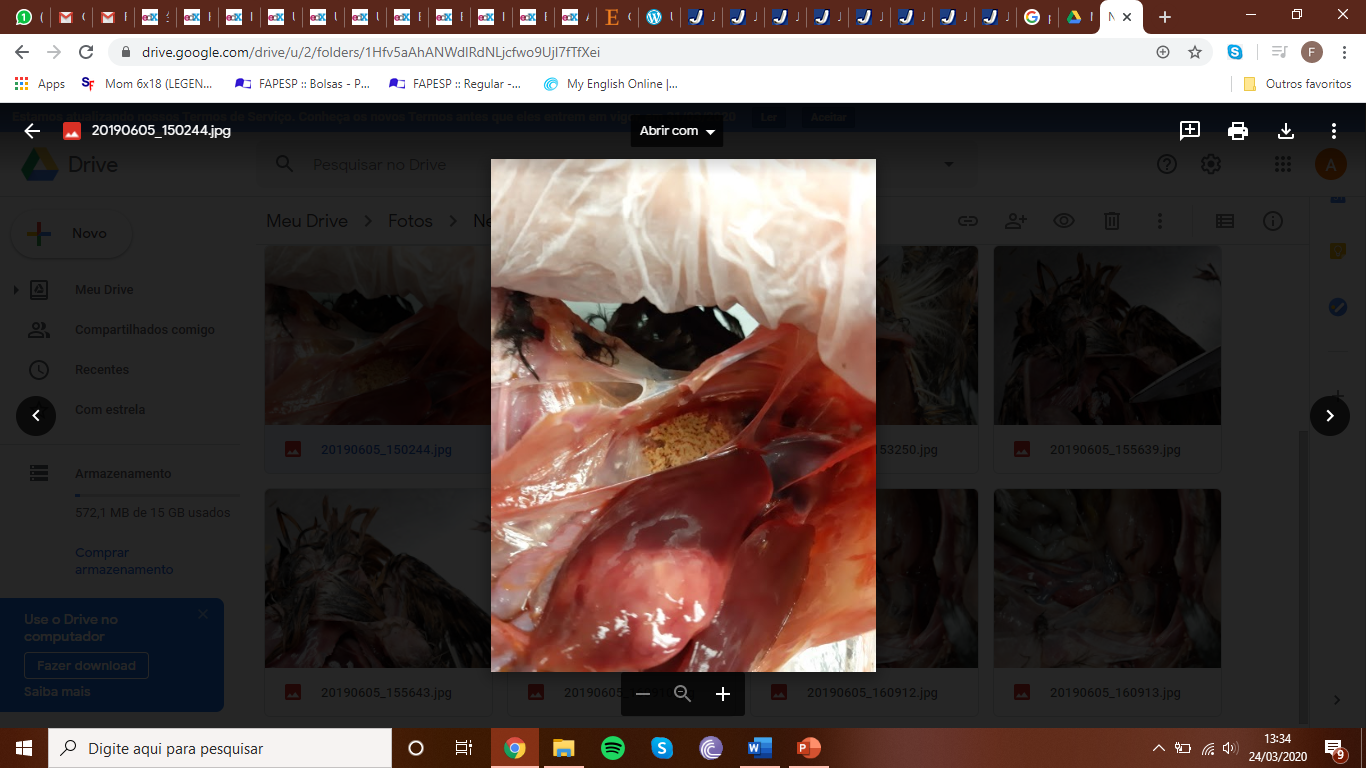 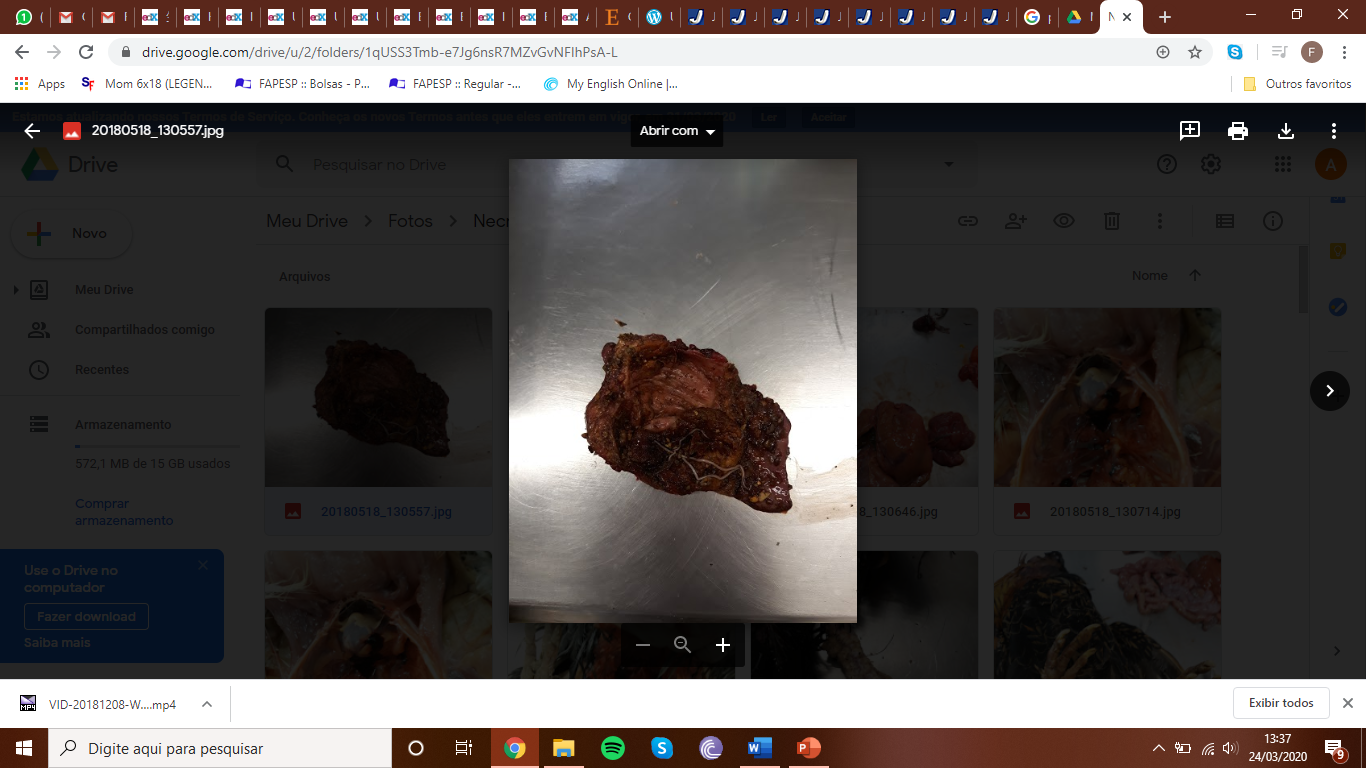 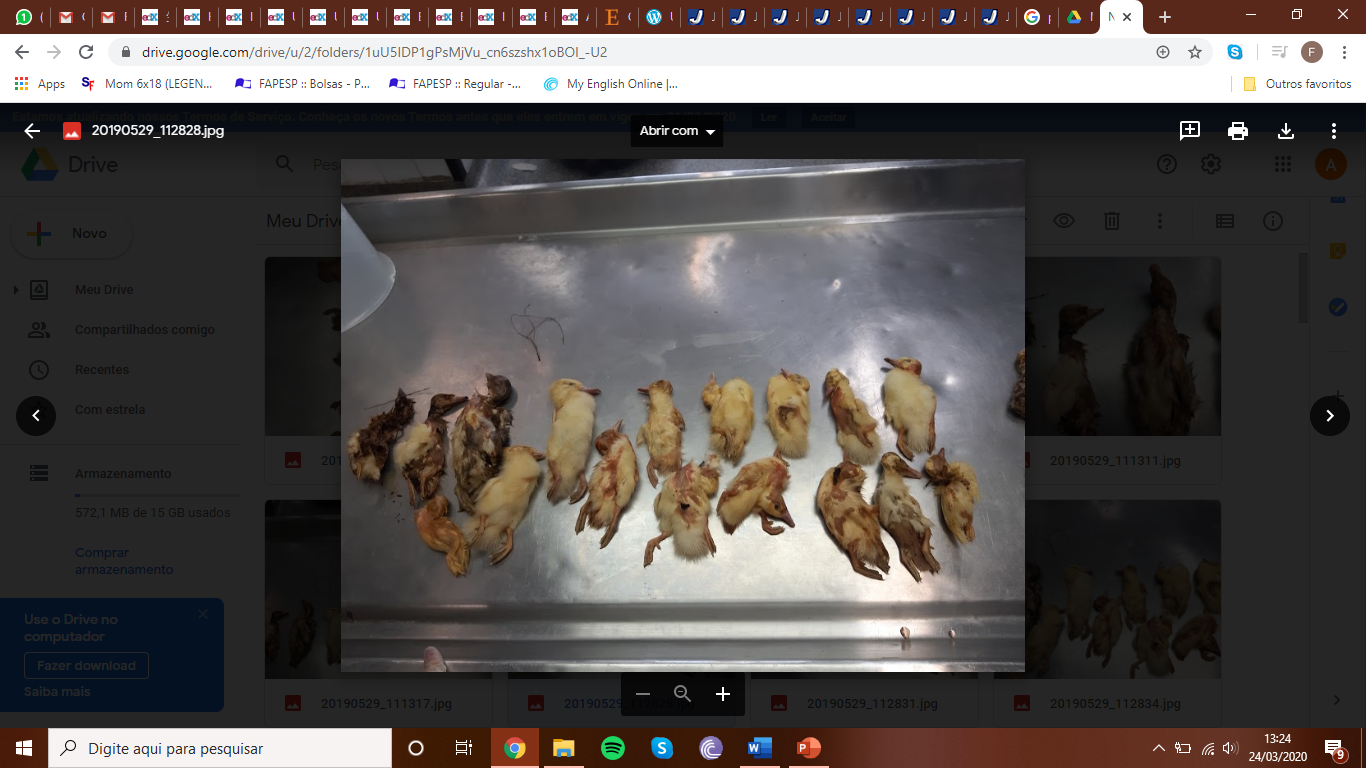 Fonte: Acervo Pessoal Fernanda B.
Primeira Etapa: Observando a Realidade
Estrutura do Galinheiro
Poleiros
Bebedouros
Comedouros
Cobertura
Quantidade de aves
Identificação
Controle de indivíduos
Taxas de Natalidade e Mortalidade
Controle reprodutivo
Retirada de ovos
Primeira Etapa: Observando a Realidade
Ração
Quantidade
Armazenamento
Controle de fauna sinantrópica
Pombos
Ratos
Barbeiro
Manejo reprodutivo
Retirada de ovos
Primeira Etapa: Observando a Realidade
Manejo Sanitário
Limpeza e Desinfecção
Controle de doenças
Principais doenças:
Coriza
Verminose
Micoplasmose
Bem-Estar Animal
Ninhos
Poleiros
Segunda etapa: Identificando os Pontos-Chave
Terceira Etapa: Teorizando
A partir de 01/04
Quarta Etapa: Identificando Hipóteses de Solução
A partir de 08/04
Quinta Etapa: Aplicação à Realidade
A partir de 15/04